Ethics & Politics of Artificial Intelligence  2.3
EUROPEAN PROGRAM "TALOS"
https://talos-ai4ssh.uoc.gr/
Dr. Nikos Erinakis
Assistant Professor of Social & Political Philosophy and Philosophy of Culture
University of Crete
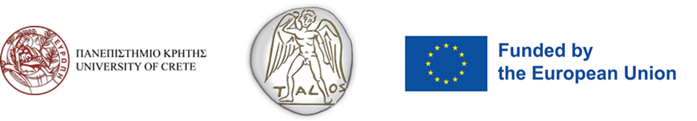 Ensuring the ethical development of the AI
Even if we come up with the most ethical form and function of AI, how can we actually create it?
Ethics in design: Incorporate ethical principles from the early stages of development.
Regulation teams: Collaboration between technology and planning scientists, philosophers and other representatives from the humanities, and policy makers.
Education: encouraging ethical education in AI for developers and for citizens in a timely and relevant manner.
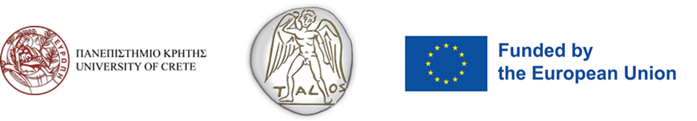 Automated vs. autonomous decision making
Automated systems usually operate within a well-defined set of parameters and are very limited in the tasks they can perform. Decisions made or actions taken by an automated system are based on predefined methods or rules.

An autonomous system learns and adapts to dynamic environments and evolves as the environment around it changes. The data to which it learns and adapts may be outside of what was considered when the system was developed.

Both automation and autonomy are about degree and, therefore, it is about spectra and not simple bipolar conditions. E.g., an algorithmic AI system may be autonomous with respect to human control to a certain degree and this may characterize and predetermine its nature, structure and operation.
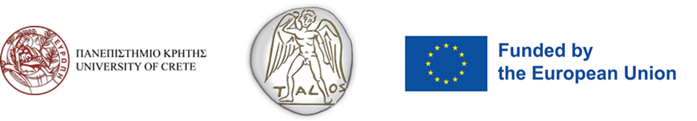 Automated vs. autonomous AI systems: challenges, risks and perspectives
Mobile cars: Ethical dilemmas in accident scenarios.

Autonomous weapons: Concerns around militarized artificial intelligence and its intended misuse.

Autonomous educational models, autonomous medical and pharmaceutical models, autonomous environmental monitoring models, autonomous communication models, autonomous mass media models, etc.

Human control: the importance of keeping people in key decision making cycles and with continuous intermediate controls.
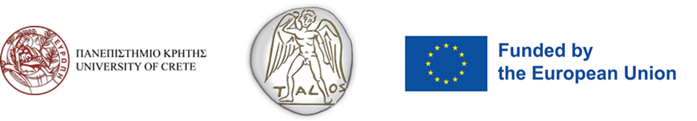